Акмолинская область
Буландынский район
ГККП « Ясли сад «Айгөлек
Тема: «Все работы хороши, выбирай на вкус»                                                                                    




                                                                                       Группа «Байтерек»
                                                                                                   Воспитатели: Мирошниченко Л.И.
                                                                                                                             ТолпаковаА.О.
2018-2019 учебный год
Введение:
Актуальность темы заключается в том, что дети часто не знают где и кем работают их родители, дети не знакомы с произведениями  художественной литературы на данную тему «Кем быть?» 
С раннего возраста  у детей должно формироваться  понятие о профессии. Дети видят перед собой профессии своих родителей , старших братьев и сестер. У них формируется свое мировоззрение, которое проявляется в виде игр.
Знакомство с профессией  мы решили  отобразить через чтение стихотворения В. Маяковского «Кем быть?». 
После чтения стихотворения, с детьми проводились  дидактические и сюжетно ролевые игры.  Дети обыгрывали  куплеты стихотворения, где рассказывалось о профессии. При этом расширялся кругозор детей. Работа проводилась  в форме бесед и рассматривании иллюстраций.  У детей лучше формируется интерес и  уважительное отношение к людям разных профессий через  знакомство с произведениями художественной литературы.
Описание профессии в стихотворной форме является доступным для понимания   ребенком  представления  и значимости  профессии. 
В течение двух месяцев, сентябрь- октябрь, с детьми проводилась работа по ознакомлению  с профессиями. Проводился  мониторинг по данной теме.
Цель:
Познакомить детей с профессиями  через игру и художественное слово. 
Развивать диалогическую и монологическую речь детей, пополнить словарный запас детей.
 Воспитывать интерес  и уважительное отношение к профессии.
Художественное слово
экскурсии
Сюжетно –ролевые игры
Система реализации
Дидактические игры
Просмотр иллюстраций
беседы
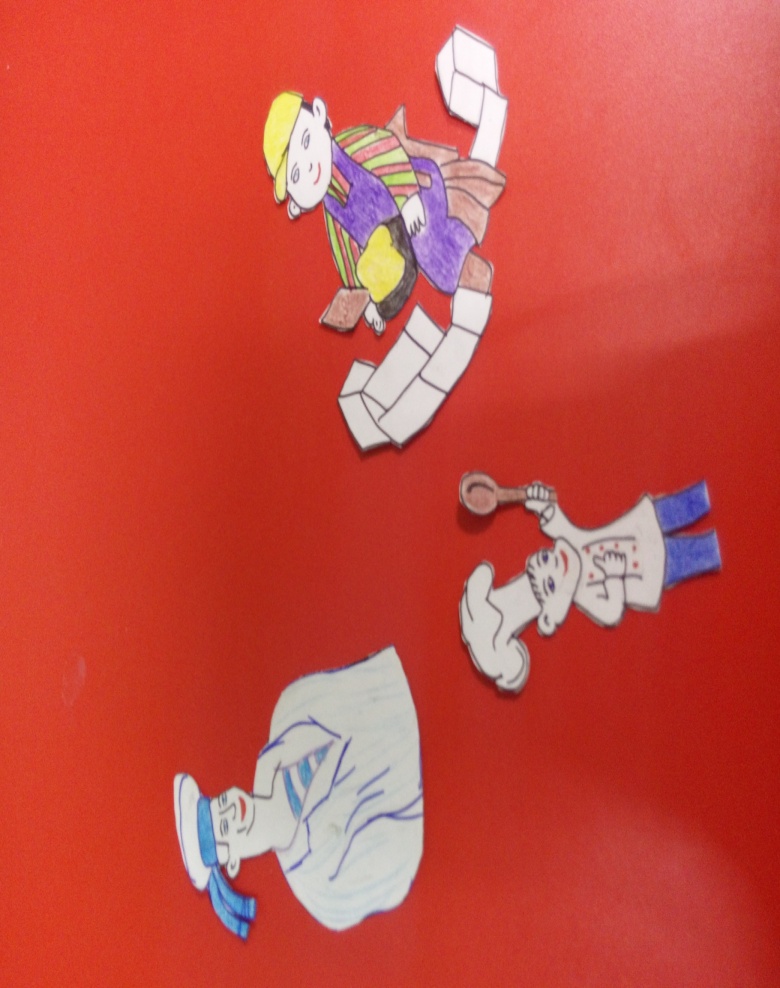 У меня растут года,будет и семнадцать.Где работать мне тогда,чем заниматься?
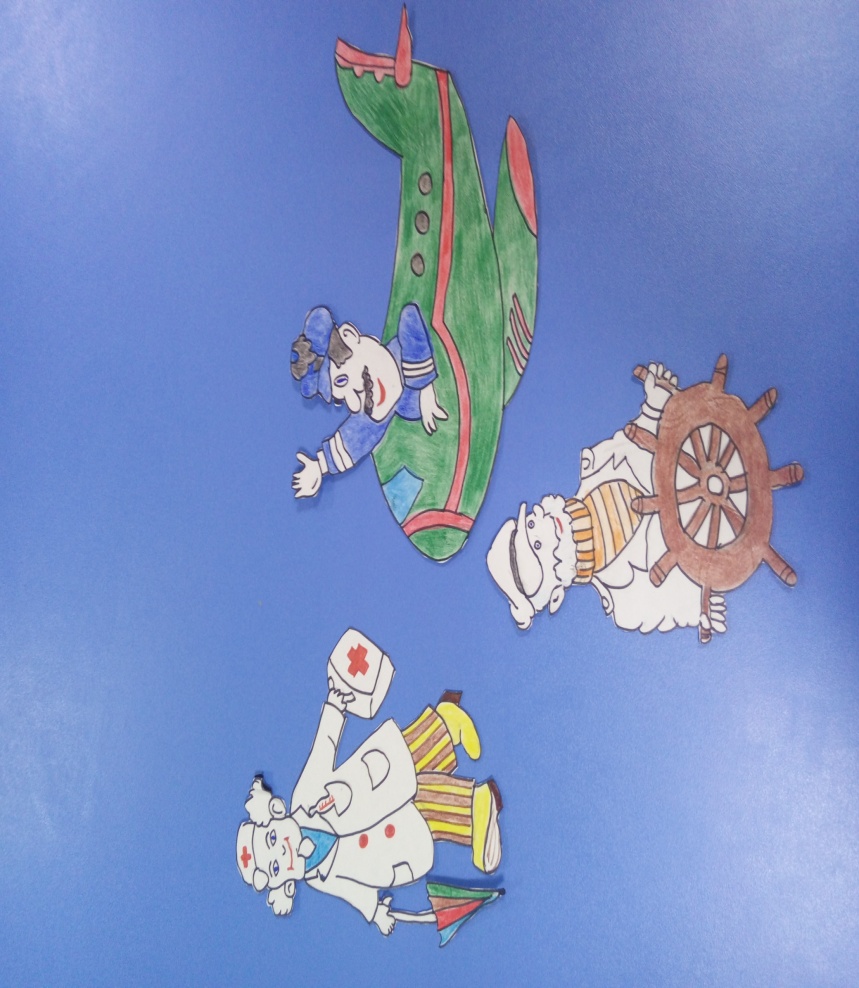 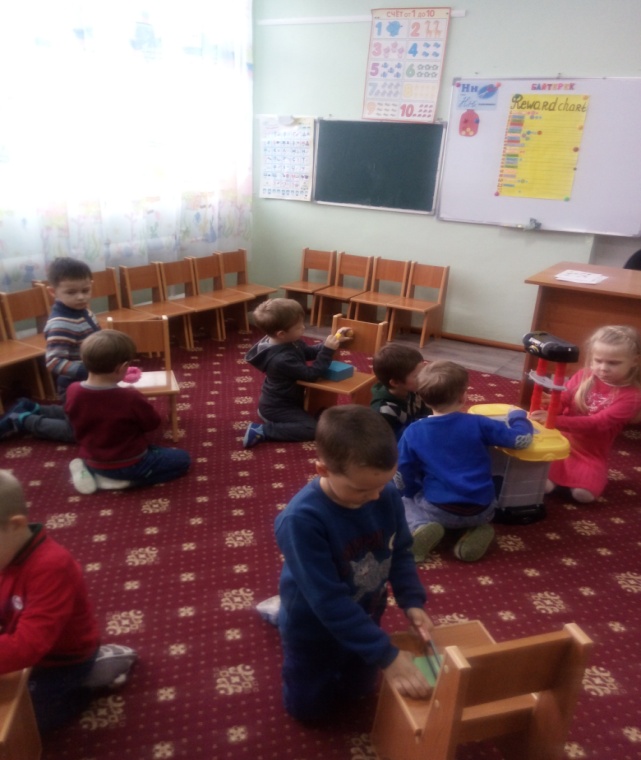 Нужные работники —столяры и плотники!Сработать мебель мудрено:сначаламыберём бревнои пилим доскидлинные и плоские.
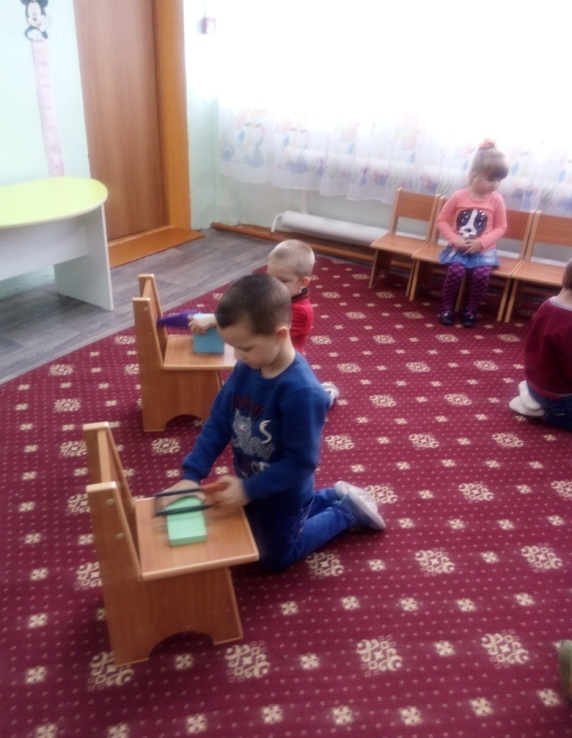 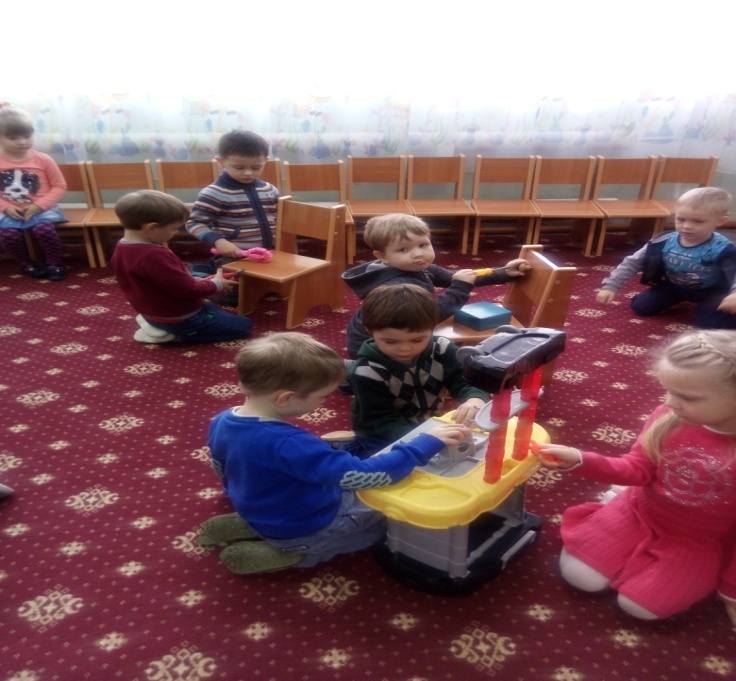 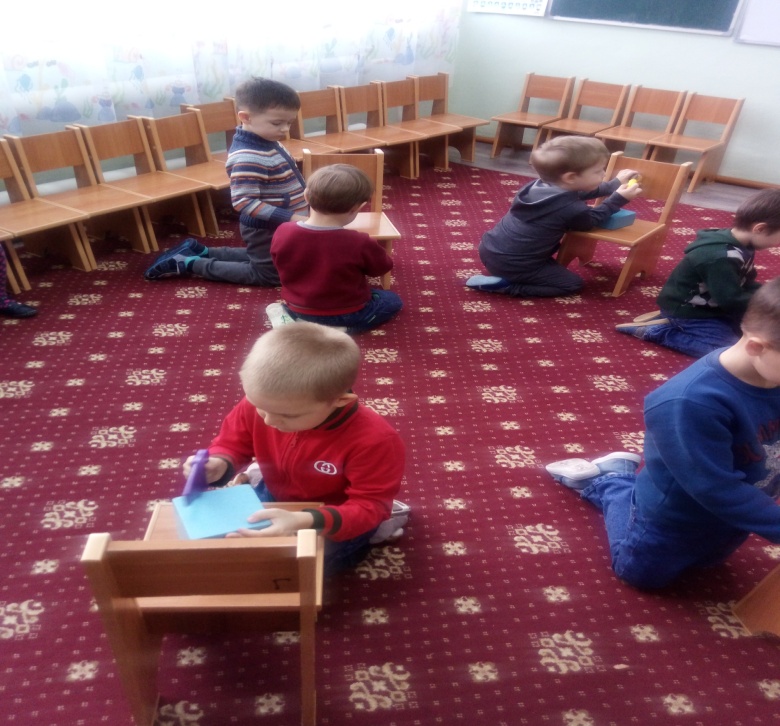 Столяру хорошо,а инженеру —лучше,я бы строить дом пошел,пусть меня научат.Ясначаланачерчудомтакой,какой хочу.
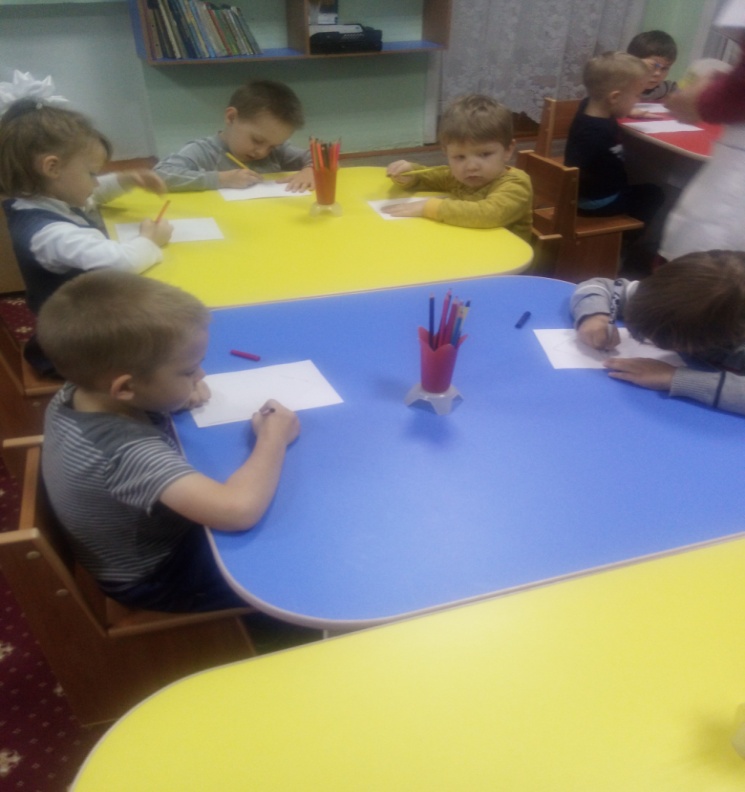 Рассчитает точно он
Где и как построить дом       (инженер)
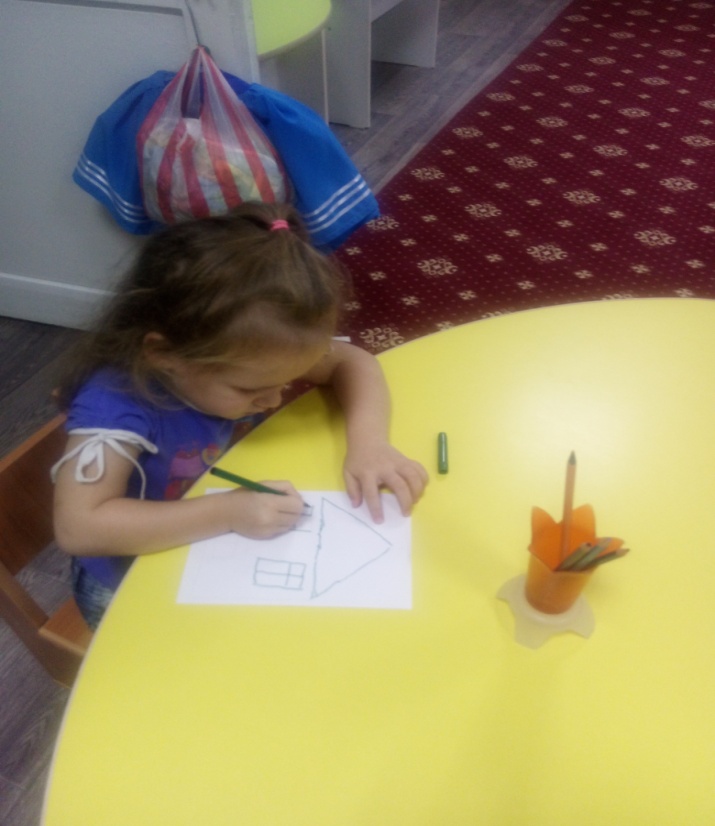 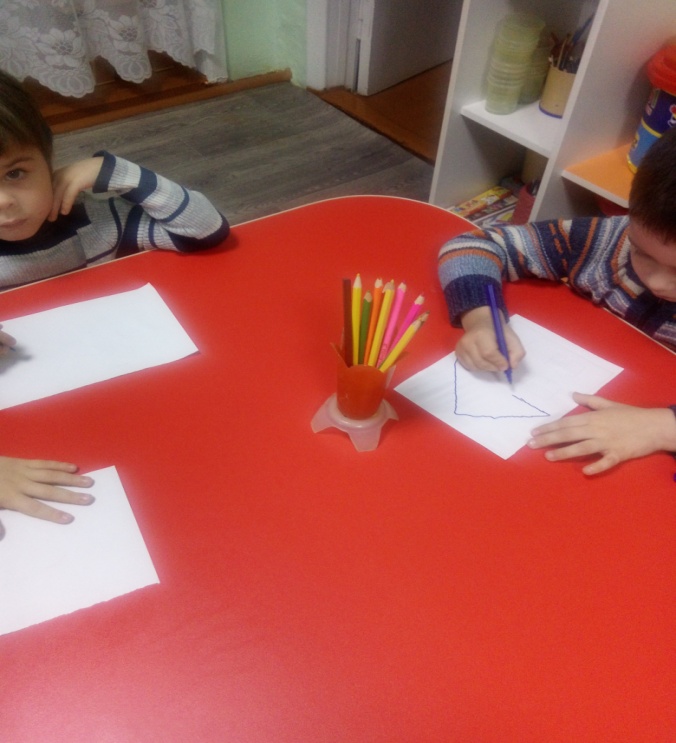 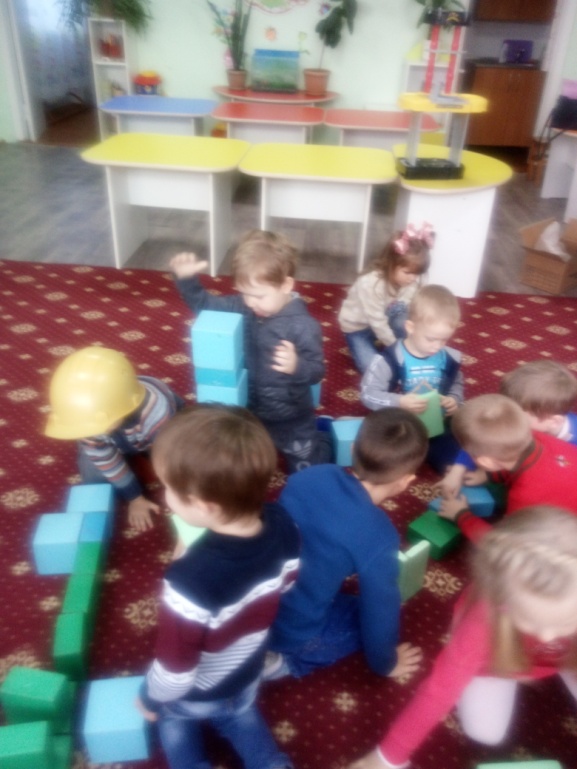 План готов,и вокругсто работна тыщу рук.
Он построит вам дома
Заселяйся детвора                   (строитель)
И дом готов,и крыша есть.Хороший дом,большущий домна все четыре стороны,и заживут ребята в немудобно и просторно.
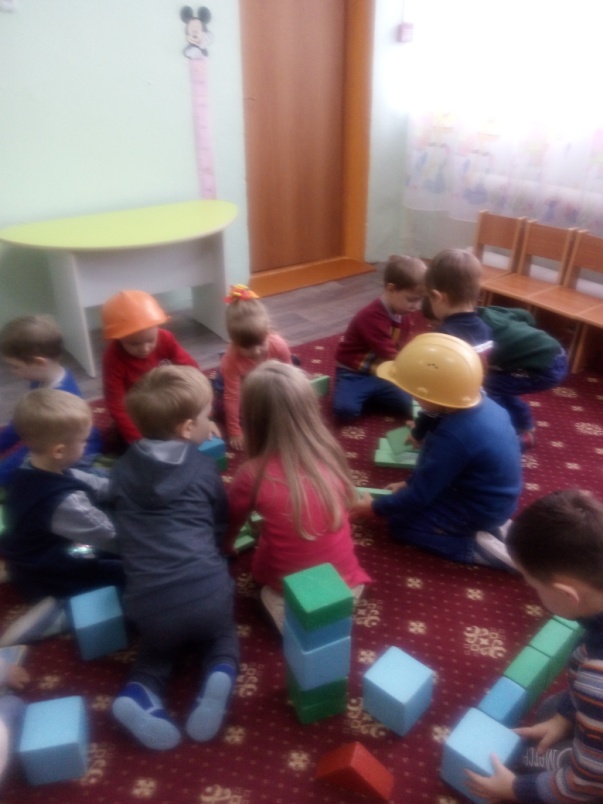 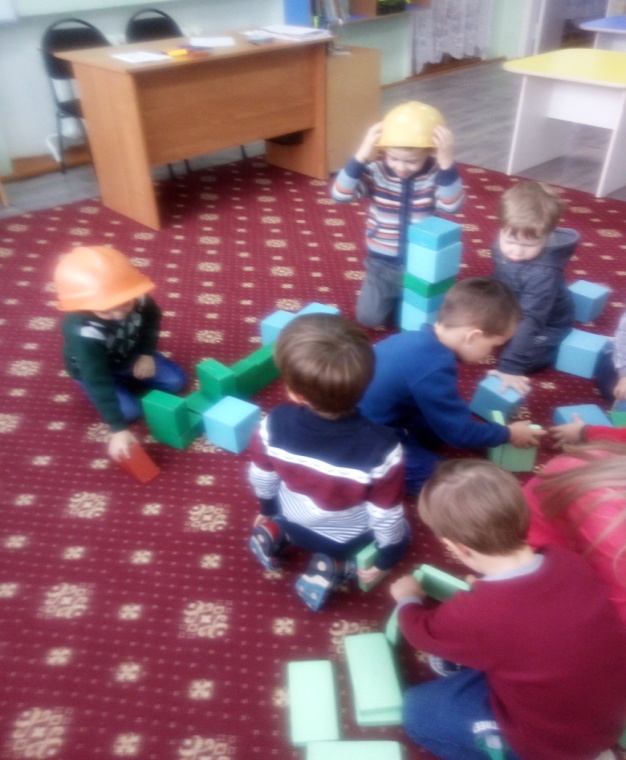 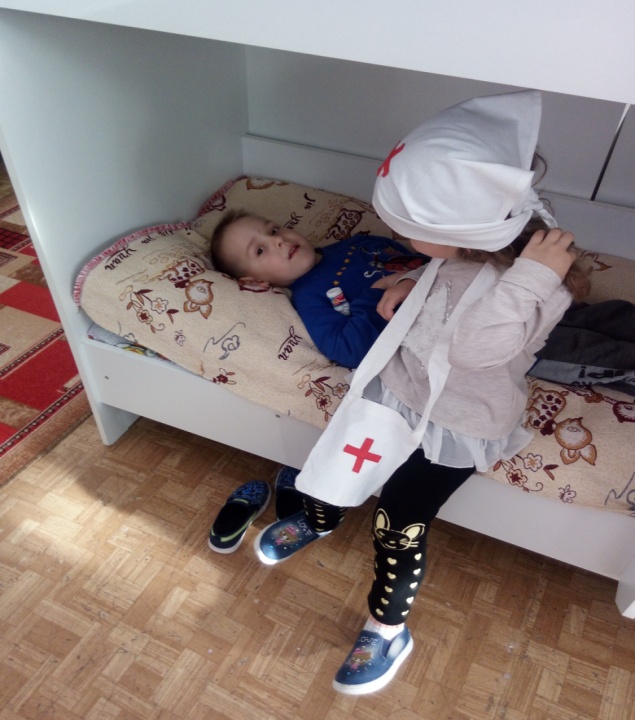 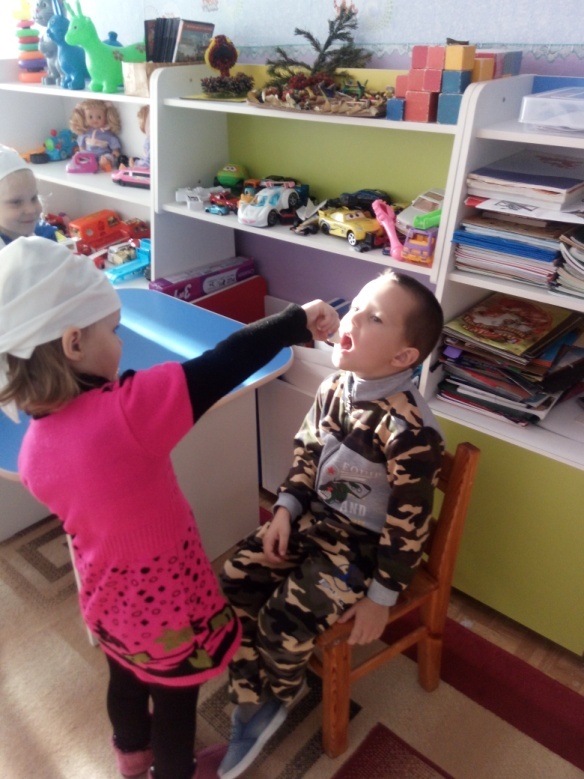 Инженеру хорошо,а доктору —лучше,я б детей лечить пошел,пусть меня научат
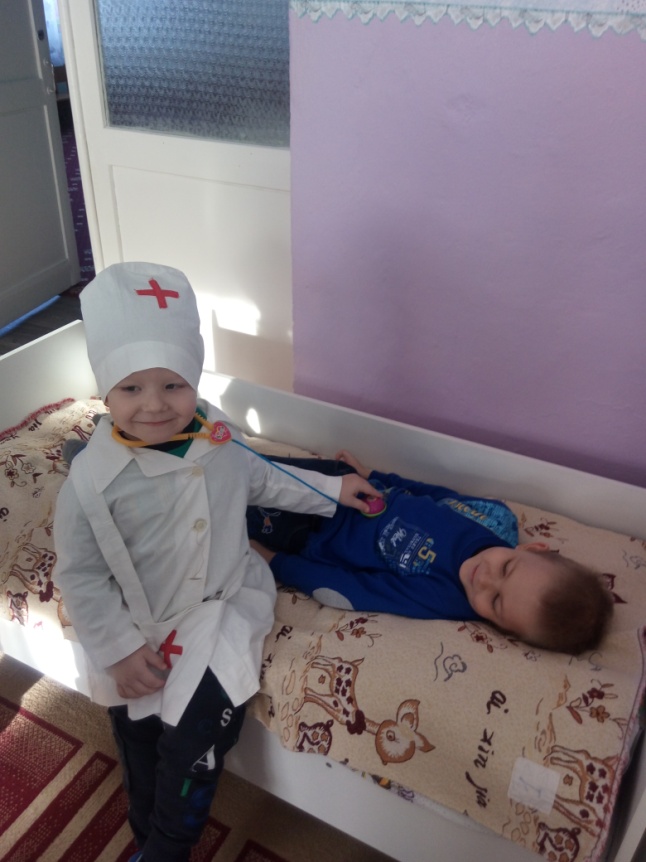 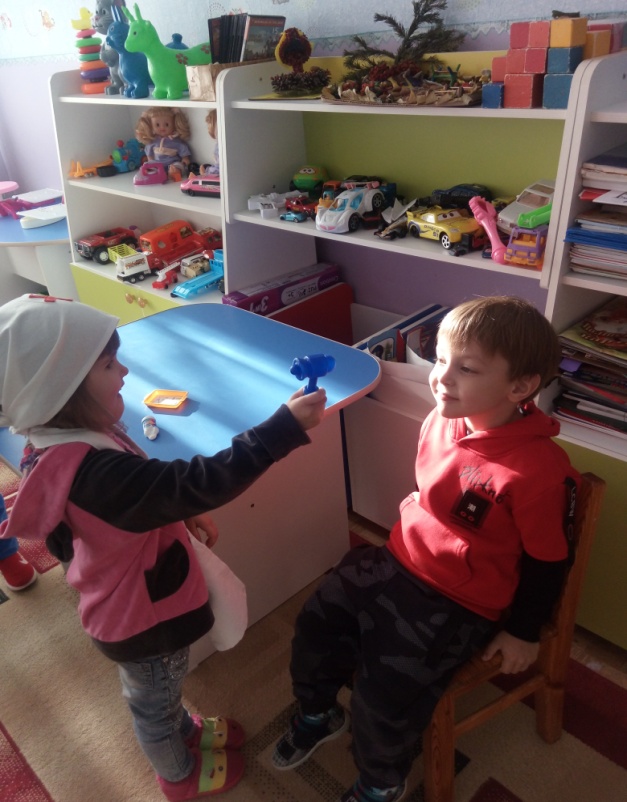 Лечит он детей и взрослых
От ангины и от оспы                                (доктор)
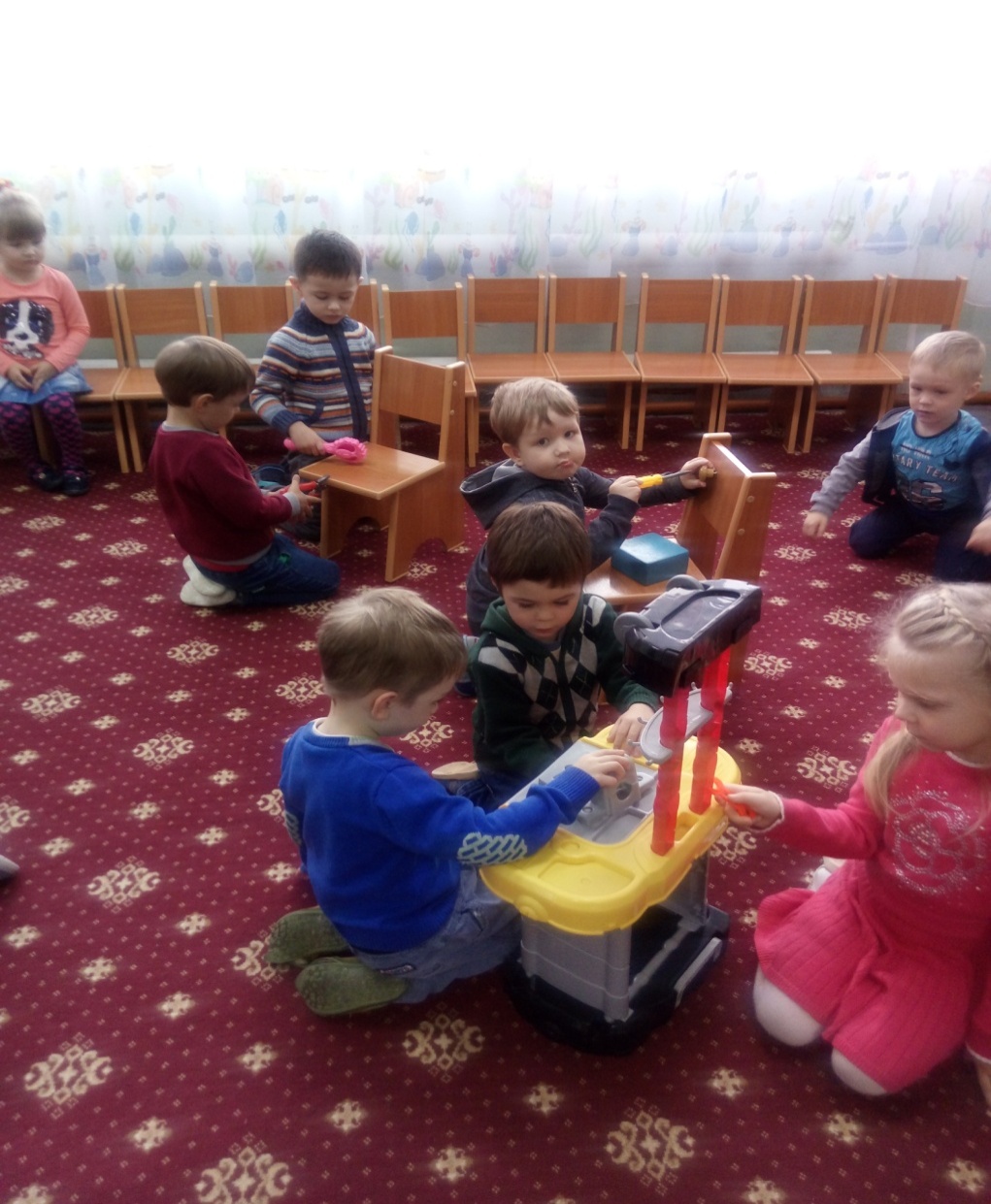 Докторам хорошо,а рабочим —лучше,я б в рабочие пошел,пусть меня научат.Вставай!Иди!Гудок зовет,и мы приходим на завод.Народа — уйма целая,тысяча двести.Чего один не сделает —сделаем вместе,
На заводе хорошо,а в трамвае —лучше,я б кондуктором пошел,пусть меня научат.Кондукторамезда везде.С большою сумкой кожанойему всегда,ему весь деньв трамваях ездить можно.
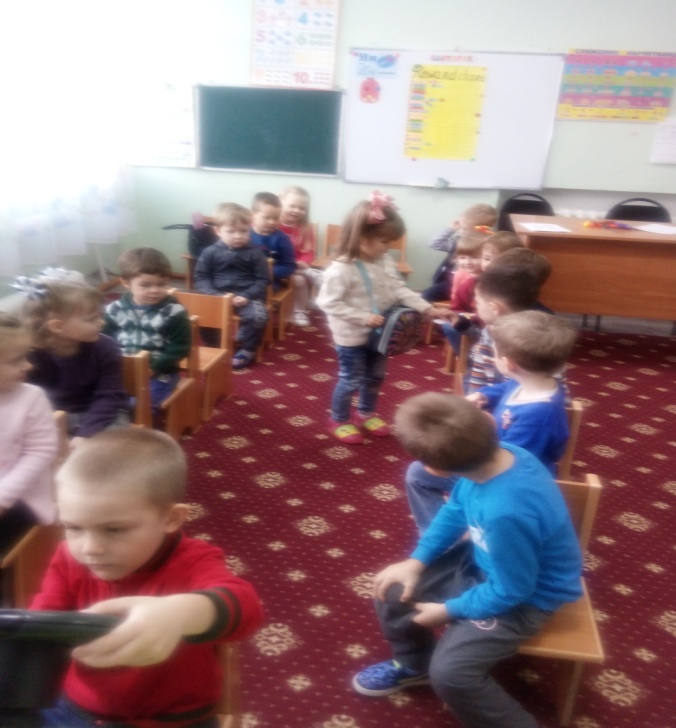 Он билеты продает
Можно ехать нам вперед                     (кондуктор)
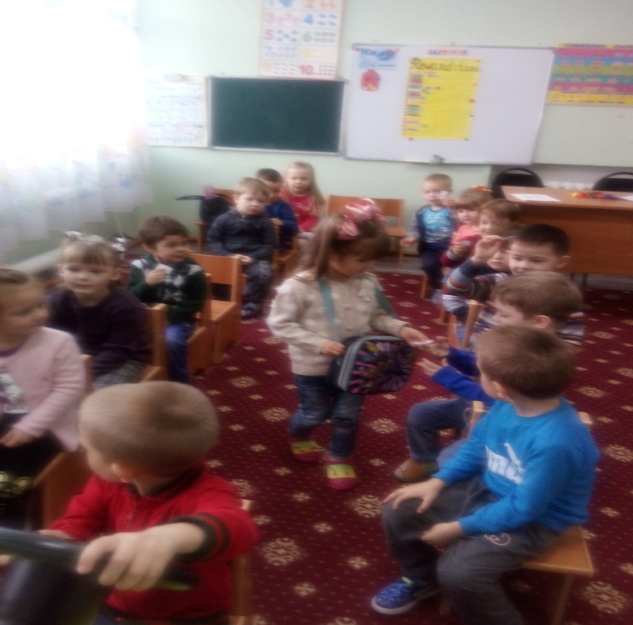 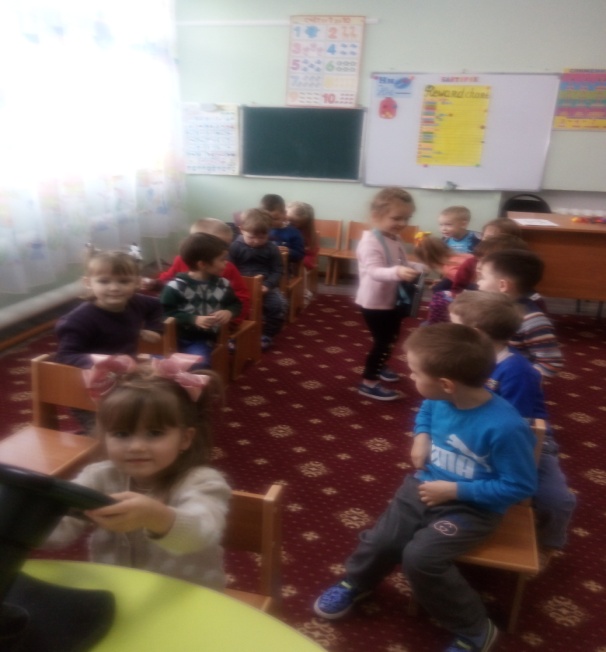 Кондуктору хорошо,а шоферу —лучше,я б в шоферы пошел,пусть меня научат.Фырчит машина скорая,летит, скользя,хороший шофер я —сдержать нельзя.Только скажите,вам куда надо —без рельсыжителейдоставлю на дом.
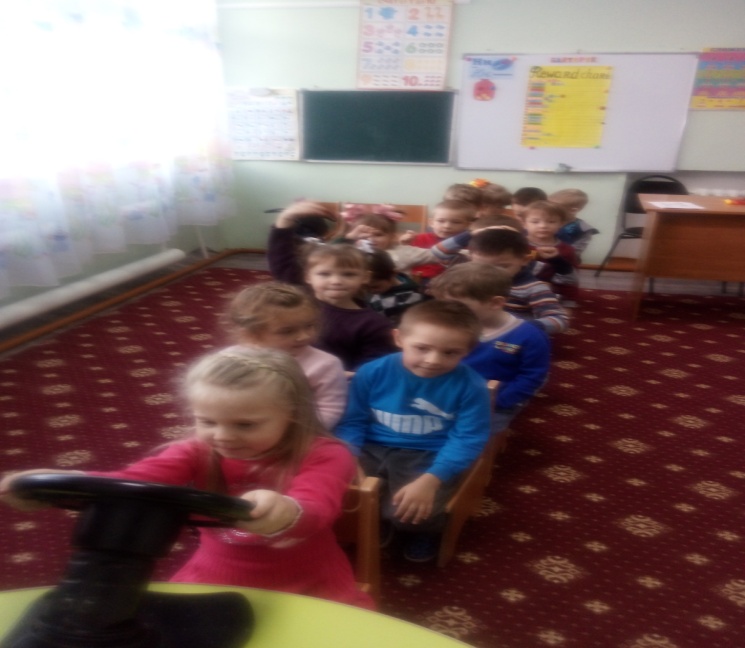 По дороге скользкой
Ловко едет он
Все объедет не столкнется
И домой он доберется                 (шофер)
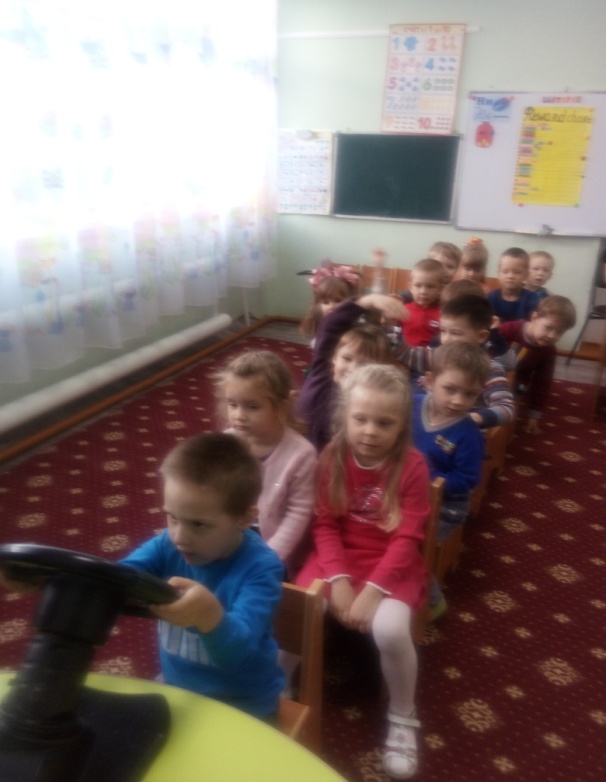 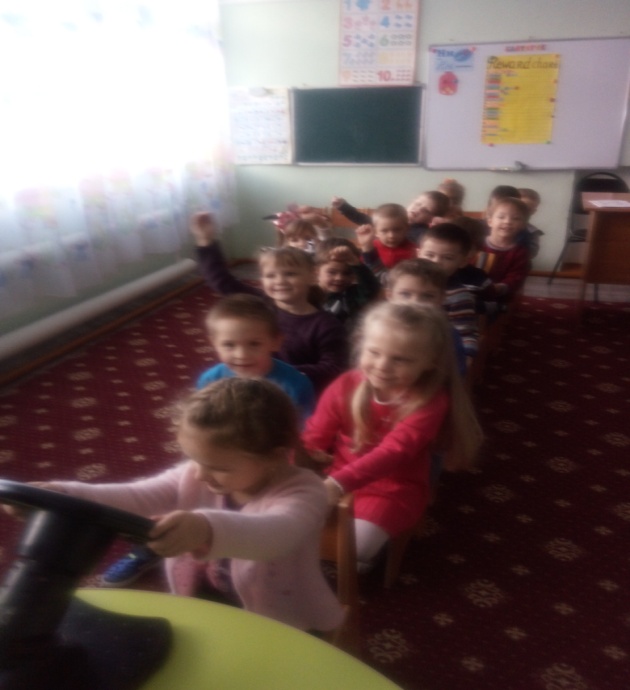 Быть шофером хорошо,а летчиком —лучше,я бы в летчики пошел,пусть меня научат.Наливаю в бак бензин,завожу пропеллер.«В небеса, мотор, вези,чтобы птицы пели».
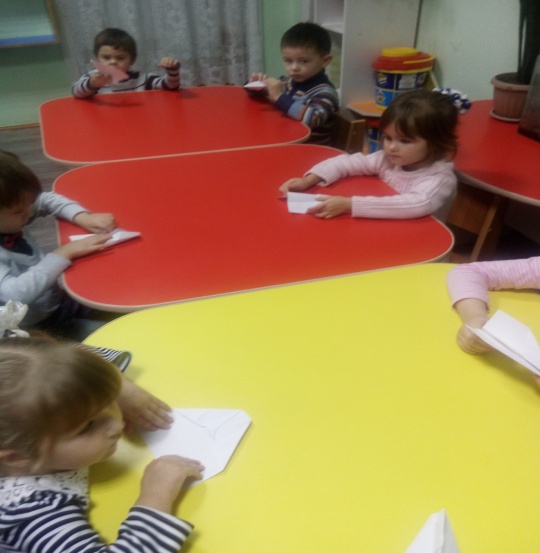 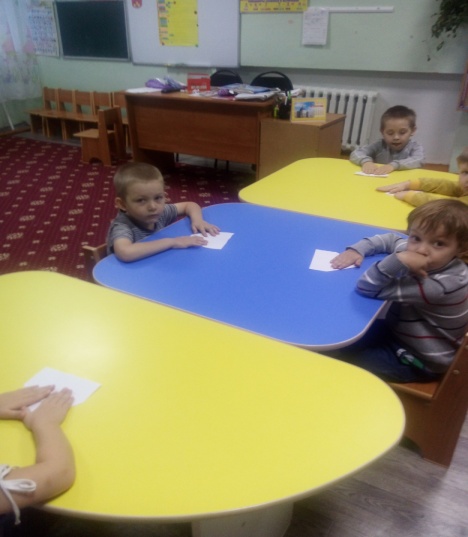 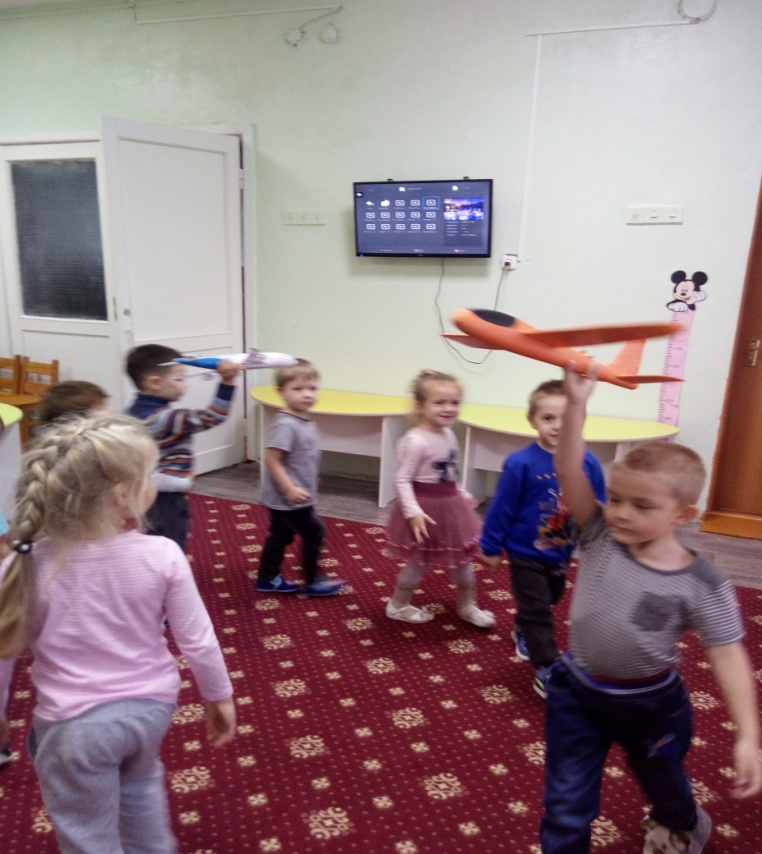 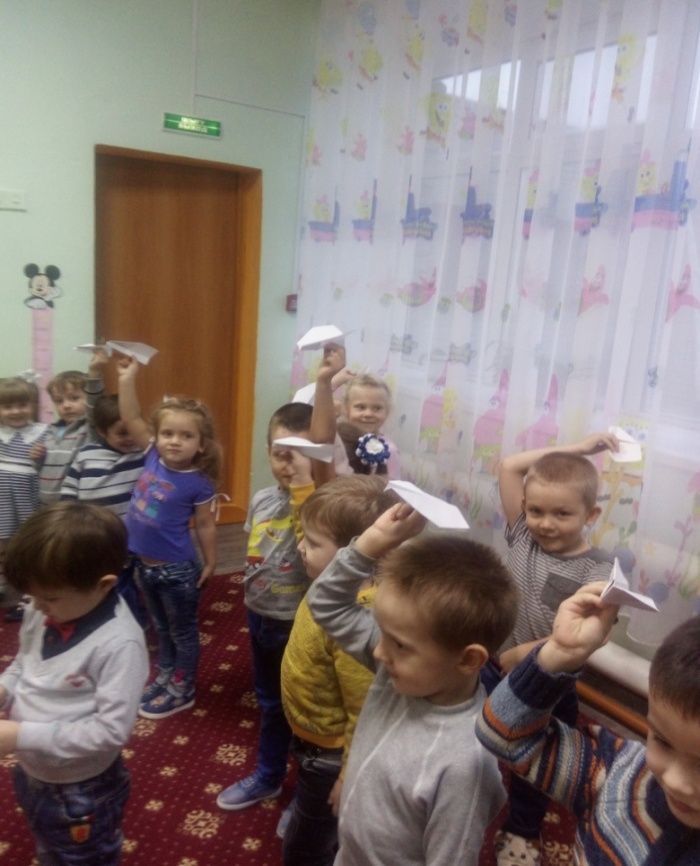 Рассекая небосвод
Мчится он вперед               
Обгоняя облака
Куда надо долетит                            (летчик)
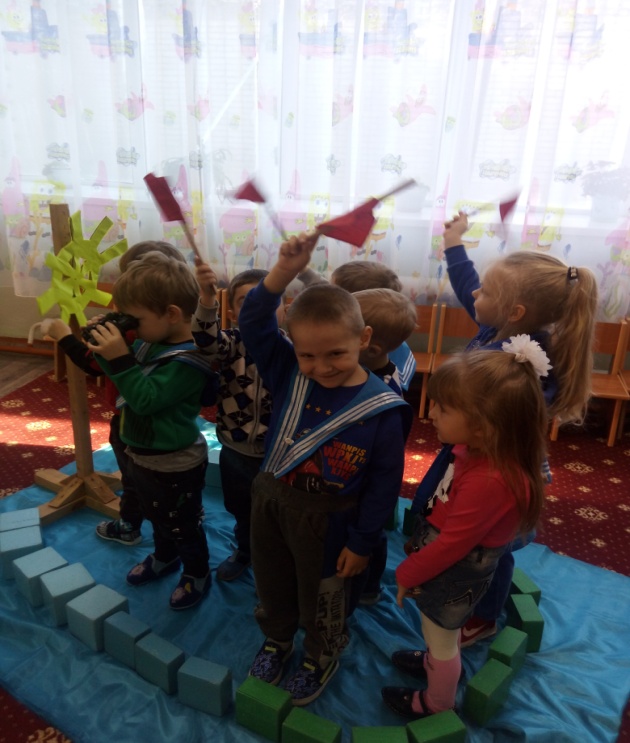 Летчику хорошо,а матросу —лучше,я б в матросы пошел,пусть меня научат.У меня на шапке лента,на матроскеякоря.Я проплавал это лето,океаны покоря.
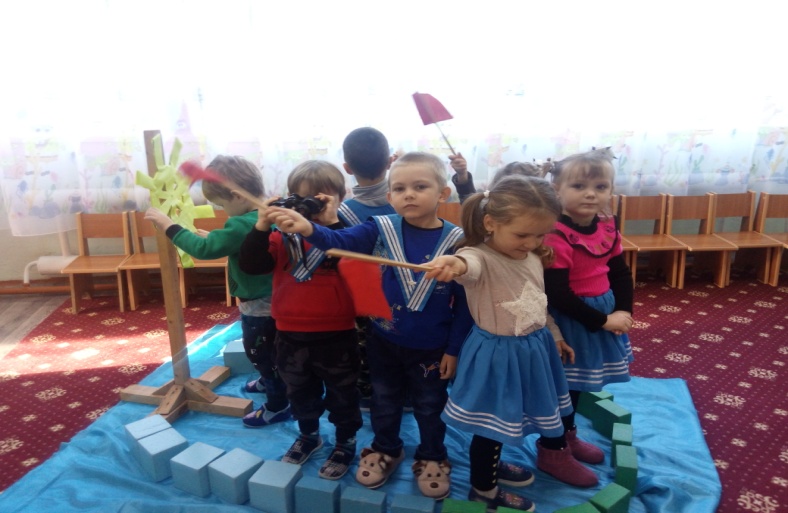 Я в тельняшке голубой 
С волной справлюсь я с любой   
    (моряк)
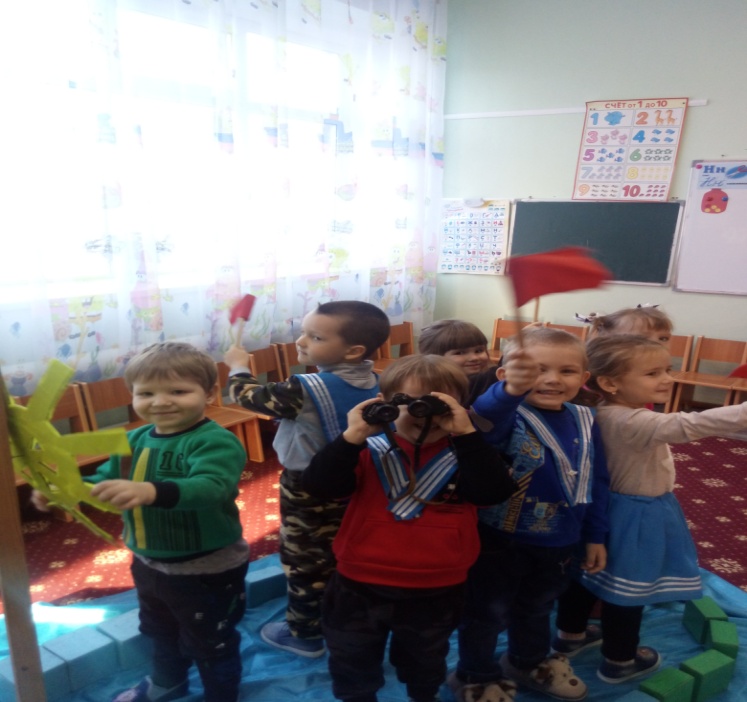 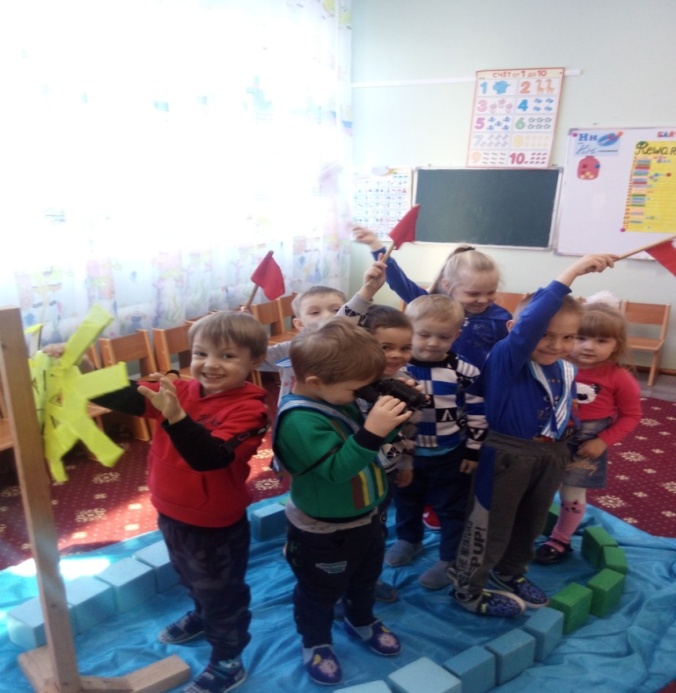 Экскурсия
Я бы в повара пошел
Пусть меня научат
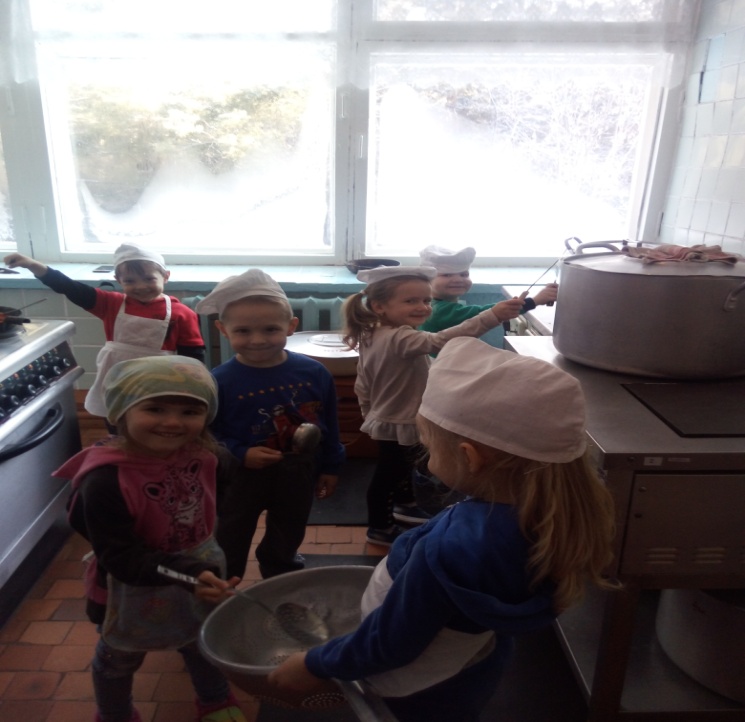 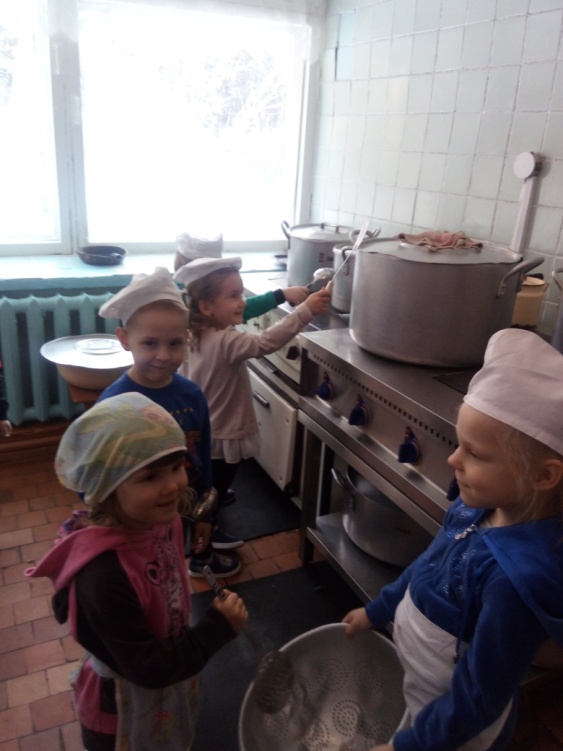 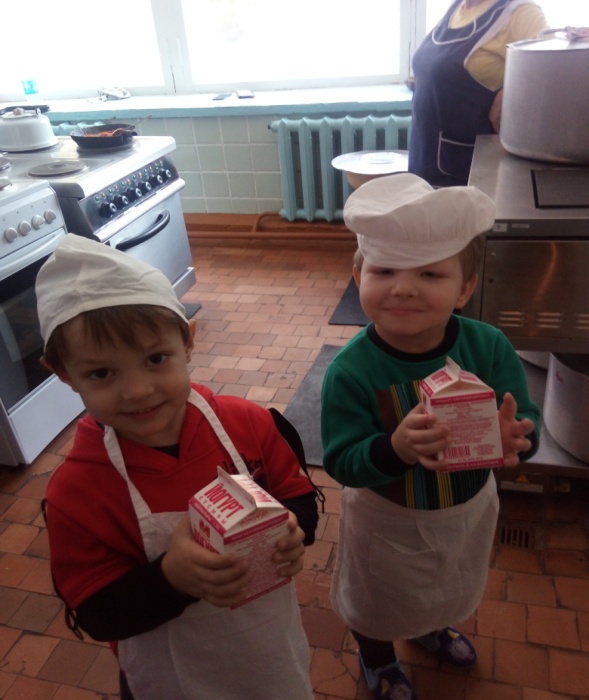 Жарит, парит,
Вкусно варит
И детей всех угощает                 (повар)
Дидактическая игра «Кому что надо.»
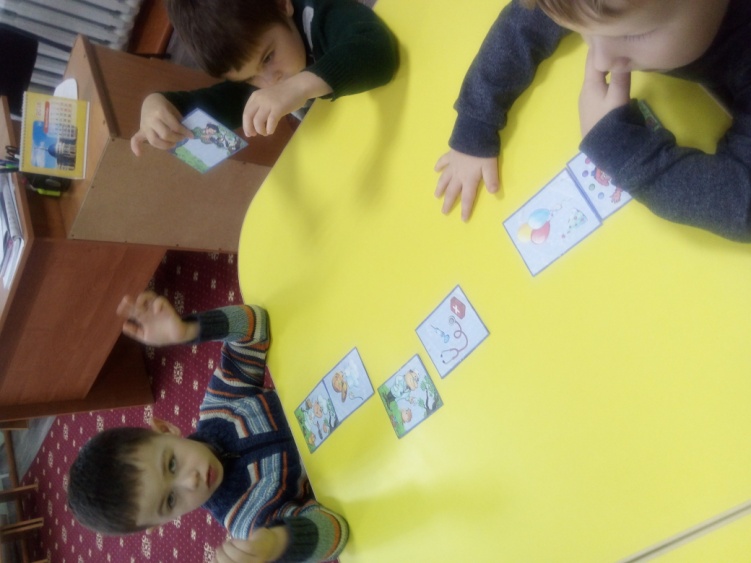 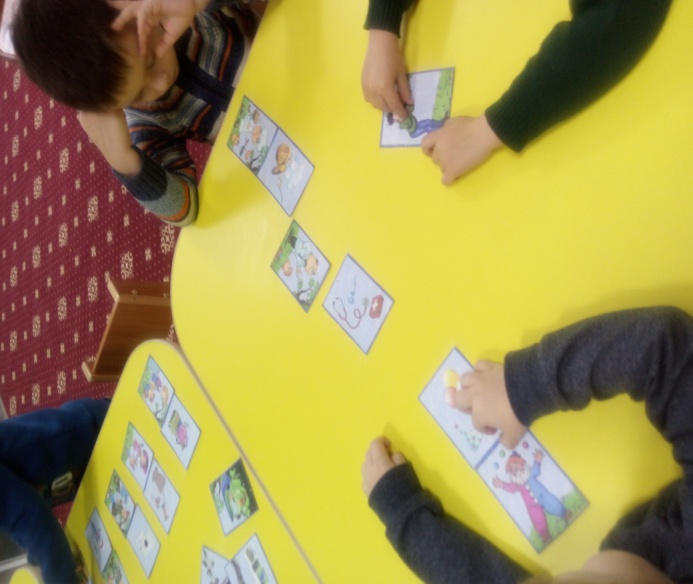 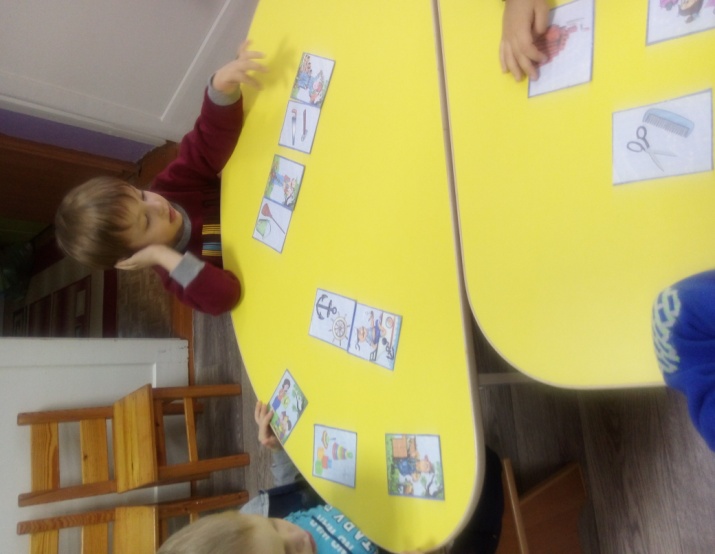 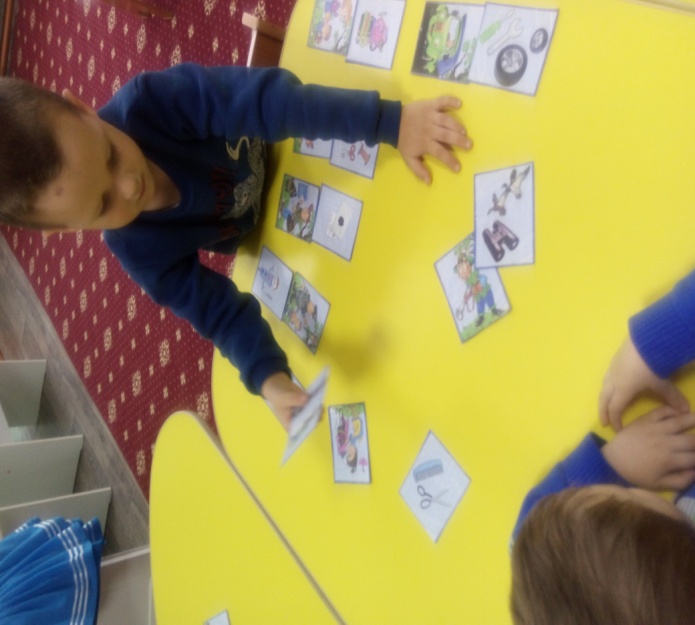 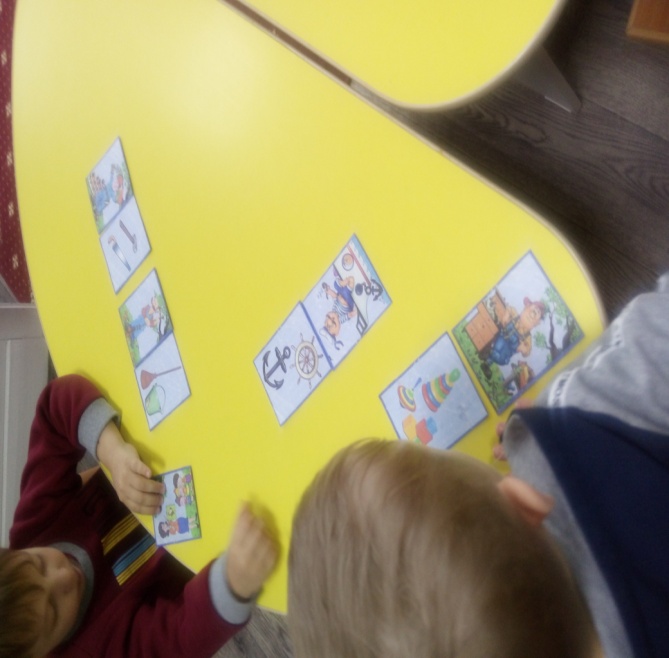 Книгу переворошив,намотай себе на ус  все работы хороши,выбирайна вкус!
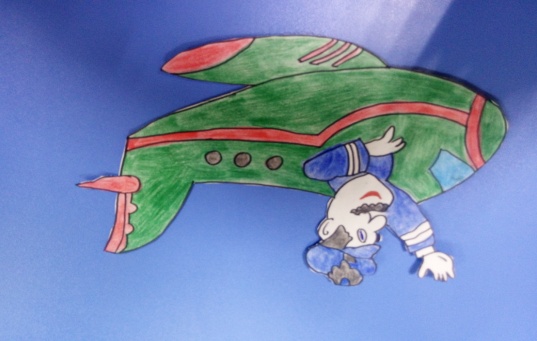 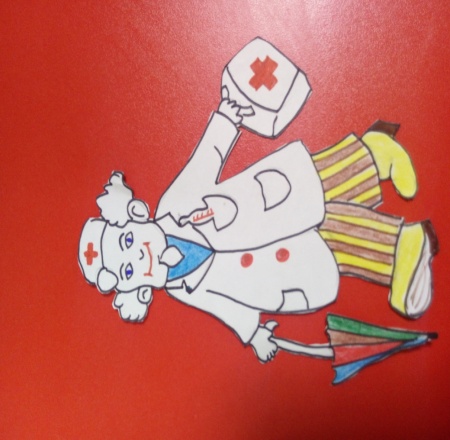 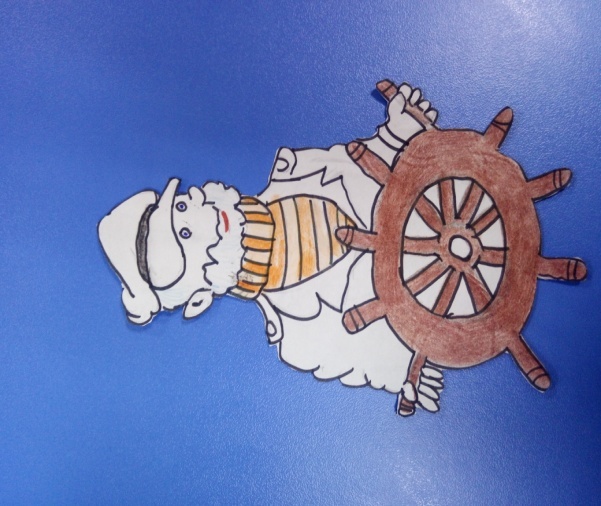 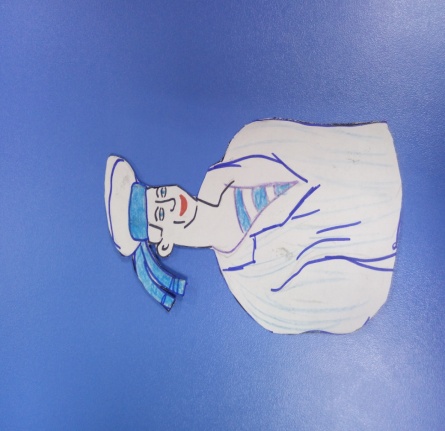 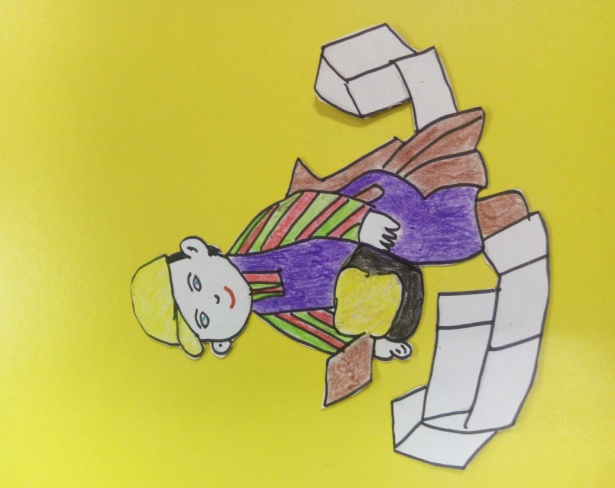 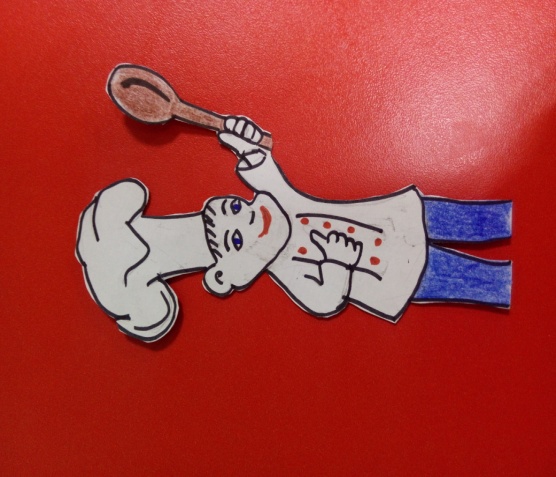 Мониторинг  знаний детей  в течение двух месяцев по теме «Все работы хороши, выбирай на вкус»